Reforms to the Civil Service Pension Scheme(Presentation updated January 2013)
Purpose
Update for scheme members on latest position on reforms to Civil Service pensions.

Covers both the increases to contributions which began to take effect from April 2012 and the new pension scheme to be introduced in 2015. 

Answer questions such as:
Why are pensions changing?
Will I be forced to work longer?
How much more will I have to pay? 
Will my pension be lower under the new scheme?
What about the money I have already paid in and the benefits I've obtained?
Contents
Why are Civil Service pensions changing? 
The current schemes
What is changing? Stages 1 and 2
Reform at a glance - chronologically
How and will the changes apply to you?
Stage 1 – Member contribution increases in more detail
Stage 2 – New pension scheme in more detail
Reform at a glance – reminder
On-going benefits of a Civil Service pension
Find out more – help and resources
1. Why are Civil Service pensions changing?
Changes based on an independent report published in March 2011.

Key points included:
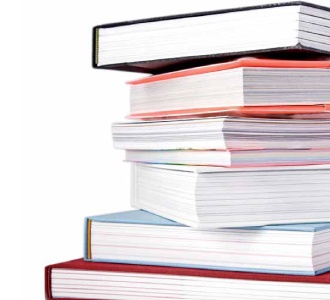 1. People are living longer compared with a few years ago:
	Extra years in retirement mean pensions cost more.
2. Pensions need to be sustainable: 
	The costs of public service pensions must be affordable in the long term. Recent reforms have not achieved this.
2. The current schemes
classic
If you joined before October 2002 you are most likely to be in this scheme unless you opted to join premium or classic plus
Features:
Final salary
Pension based on 1/80th 
Lump sum
Contribution – 1.5% + Extra conts.
classic plus
You may have opted to move into this scheme when the classic scheme closed to new entrants 
Features:
Final salary – hybrid of classic and premium
Pension based on 1/80th and 1/60th
Lump sum
Contribution - 3.5% + Extra conts
premium 
If you joined between October 2002 and July 2007 you are most likely to be in this scheme
Features:
Final salary
Pension based on 1/60th
Option for lump sum
Contribution – 3.5% + Extra conts
nuvos
If you joined after July 2007 you are most likely to be in this scheme
Features:
Career average scheme
Contribution – 3.5% + Extra conts.
Option for lump sum
3. What is changing? Stages 1 and 2
Stage 1: 
From April 2012: Scheme member contribution increases to current schemes:
  First increases took place from 1 April 2012. Further increases are planned from April 2013 and April 2014
  You will stay in your current scheme during this period
Stage 2: 
From April 2015: New scheme with new rules:
  Two main differences to current schemes (featured later in this presentation):
New age for claiming your full pension benefits
New way of calculating your pension benefits
3a. Reform at a glance chronologically
April 2012
April 2013
April 2014
April 2015
New scheme commences
First increase
Third
increase
Second
increase
Current scheme					New Scheme
Member contribution increases
Stage 2: from April 2015
New pension scheme for most with new rules
Stage 1: from April 2012
Member contribution increases to your current scheme
3b. How and will the changes apply to me?
tor
You will remain in your current scheme and pay contribution increases only
1. Contribution increases
2. You could move to the new scheme at a later date beyond April 2015
Yes
Were you less than 10 years from your scheme pension age on 1 April 2012?
Yes
Were you 10 years or over but less than 13.5 years from your scheme pension age on 1 April 2012?
1. Contribution increases

2. You will move to the new scheme from April 2015
No
No
NB: nuvos scheme pension age = 65 years. classic, classic plus and premium scheme pension age generally = 60 years.
To find out how these changes would apply to you, use the: 
  2013 contributions calculator: www.civilservice.gov.uk/pensions/reform/contribution-increases 
  2015 new scheme calculator: www.civilservice.gov.uk/pensions/reform/key-elements
Stage 1: from April 2012
Contribution increases
3c. Stage 1 - changes overview
Some members contributions will increase by an average of 3.2% of pay over three years. This started from 1 April 2012.
The increases from 1 April 2012 and 1 April 2013 average 2.6% of pay in total (1.3% from April 2012 and 1.3% from April 2013). The exact increase is dependent on your salary (details can be found later in the slides).
Further increases will take effect from April 2014. The structure of these increases will be subject to further discussions with trade unions.
You will remain in your current scheme whilst these increases are taking place.
Those earning £15,000 or less on a full time equivalent basis, saw no increases in contributions in April 2012 and will not see any increases in April 2013.
Stage 1: from April 2012
Contribution increases
3c. Stage 1 - proposed phasing of contribution increases
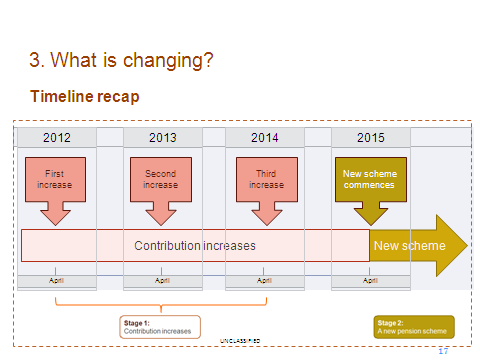 40% of total increase
40% of total increase
20% of total increase
Average of 3.2% of salary by year three
+
+
=
[Speaker Notes: The specifics have yet to be agreed, but the 40:40:20 split is the most likely phasing.

What is potentially confusing is how 40% + 40% + 20% = 3.2% (and what the 3.2% means).

To recap:

 40:40:20 is the most likely phasing of our increased contributions. So we will see an increase in our contributions going from March 2012 to April 2012 with this applying every month until a further comparable increment again in April 2013. Then in 2014 a further, final, lower increase. It is important that people realise it is three successive increases.

 This means our total increased contributions (i.e. the 100%) will have only fully taken effect by April 2014.

  By then they will be on average 3.2% of our salary.

 Except, since this is just an average, it won’t equal precisely 3.2% of salary for most... If you earn under £15k / year there won’t be an increase. For higher earners it will be more than this.]
Stage 1: from April 2012
Contribution increases
3c. Stage 1 - year 1 contributionincreases
NB: The rates are gross - before tax relief. The amount of tax relief you receive will depend on your individual circumstances.
Stage 1: from April 2013
Contribution increases
3c. Stage 1 – Year 2 contributionincreases
NB: The rates are gross - before tax relief. The amount of tax relief you receive will depend on your individual circumstances.
You can find out what these contribution increases mean for your take home pay in more detail by using the updated contributions calculator on the Civil Service website: www.civilservice.gov.uk/pensions/reform/contribution-increases
Stage 2: from April 2015
New pension scheme
3d. Stage 2 – changes overview
On 9 March 2012, the Government reached a conclusion in its discussions with the trade unions on Civil Service pension reform. 

A ‘Proposed Final Agreement’ (PFA) was put to the trade unions to consult their members.

The Government has concluded that across the Civil Service as a whole there is sufficient trade union support for the proposals to be implemented.  

The two main differences of the new 2015 scheme are featured in this presentation. For further information on the PFA, see the Civil Service website: www.civilservice.gov.uk/pensions/reform/key-elements
Stage 2: from April 2015
New pension scheme
3d. Stage 2 – two main changes
New scheme for most  from April 2015

Two main changes:
New age for claiming your full pension benefits:
	Scheme Pension Age in line with State Pension Age
2. 	New way of calculating your pension benefits:
	Career average scheme
Stage 2: from April 2015
New pension scheme
3d. Stage 2 – change 1 in more detail
Scheme Pension Age = the age at which you can take your pension in full.

State Pension Age is due to increase to 68 over time. You can work out your State Pension Age on the Directgov website: www.direct.gov.uk/en/Pensionsandretirementplanning/StatePension/DG_4017919

You will not have to work until this age. You can retire earlier but your new scheme pension will normally be reduced because it would be paid out for longer.
New age for claiming your full pension benefits:
	Scheme Pension Age in line with State Pension Age
[Speaker Notes: State pension age is going up because people are living longer. Women on average live longer than men so their pension age is being brought into line with that of men.]
Stage 2: from April 2015
New pension scheme
3d. Stage 2 – change 2 in more detail
2. 	New way of calculating your pension benefits:
	Career average scheme
The move to a career average scheme from a final salary one means that for many, benefits earned after April 2015 will be calculated in a different way.
Your pension will be based on an average of your earnings for each year you work (after April 2015) until you leave or retire, rather than on the last salary you are on.
Some Civil Servants are already in a career average schemes (nuvos).
Three steps to calculate your career average pension:
Your pay each year x 2.32% (or as a fraction, “1/43.1ths”).
The pension you earn each year is increased in line with inflation until you retire.
At retirement each year’s total is added together to get annual pension.
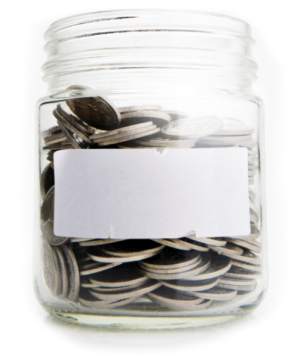 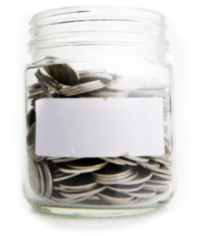 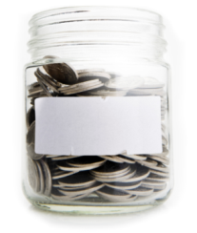 +
+
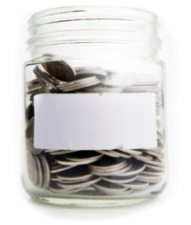 +…..
=
New Scheme Pension
2015
2017
2016
[Speaker Notes: A scheme calculator can be used to calculate the members benefits.

For lower earners or those with flatter career progression, a career average scheme is fairer. Final salary schemes favour those who have a spike in earnings later in life. They might end up with a bigger pension relative to their contributions than the member with flatter career advancement.]
3d. Stage 2 – when you retire or leave after 2015
Stage 2: from April 2015
New pension scheme
For most, when you retire or leave after 2015 your Civil Service pension will look like this:
Part 1: 
Pension earned before 2015 in the current scheme
Part 2: 
Pension earned from 2015 in the new scheme
The pension and lump sum you have already earned up to April 2015, based on your current scheme rules, will not be affected (Part 1). It will be preserved until you leave or retire.
To work out what amount you would get use the 2015 new scheme calculator on the Civil Service website: www.civilservice.gov.uk/pensions/reform/key-elements
3d. Stage 2 – those less than 10 yearsfrom scheme pension age
Stage 2: from April 2015
New pension scheme
If you are less than 10 years from your current scheme pension age on 1 April 2012, you will remain in your current scheme (classic, classic plus, premium or nuvos) until you retire and draw your pension. However, you will pay the increased contributions phased in over the next three years.

Your scheme pension age (60 or 65 – depending on when you joined) will remain the same.

The rules for the scheme you were in prior to the 2015 change (including those on contribution rates) will continue to apply.
3d. Stage 2 – those 10 to 13.5 years from scheme pension age
Stage 2: from April 2015
New pension scheme
If you are 10 years or over but less than 13.5 years from your current scheme pension age on 1 April 2012, you could also stay in your current scheme for a period beyond April 2015, the length of which will be calculated according to your age. You will then move to the new scheme and will also pay the increased contributions phased in over the next three years. 

This is designed to ease the transition for those who fall just outside the ten year full protection period.

The longer you have until retirement the sooner you will go into the new scheme.
[Speaker Notes: 10 years = 1 April 2012 – 31 March 2022 therefore the date the taper starts is for those expected to retire within 3.5 years after 1 April 2022.]
Stage 2: from April 2015
New pension scheme
3d. Stage 2 – tapering protection in more detail
NB: nuvos scheme pension age = 65 years. classic, classic plus and premium scheme pension age generally = 60 years.
Example: if you are 48 on 1 April 2012, and your current scheme pension age in the classic scheme is 60, you will be 2 years away from your current scheme pension age on 1 April 2022.  You would have the right to remain in your current pension scheme until 1 April 2018, and move over to the new scheme after that.
[Speaker Notes: Date in first column is after 10 years which is protected therefore = 1 April 2012 + 10 years is 1 April 2022.]
3d. Reform at a glance - reminder
Stage 1:
Member contribution increases to your current scheme
Stage 2:
New pension scheme for most 
with new  rules
April 2012
April 2015
April 2013
1. New age for claiming your full pension benefits:
Scheme Pension Age in line with State Pension Age
April 2014
2. New way of calculating your pension benefits:
Career average scheme
[Speaker Notes: The first stage is focussed on the old scheme but increased contributions...
And the second on the changes under the new scheme.

To bear in mind:
Your pension will still give you a guaranteed sum
Employer contributions will remain substantial
Your will still have flexibility about when you retire.]
4. Ongoing benefits of a Civil Service pension
General pension benefits:
Tax efficient way to save.
Pension paid to your dependants if you die before them.
Death in service lump sum if you die before you retire.

Particular to a Civil Service pension:
Your employer pays the majority of the cost of your pension (currently 18.9% of pay on average). 
You will keep a guaranteed level of pension – ‘defined benefit’ so and will not need to make decisions on how a fund delivers your benefits when you retire. Unlike most other pension schemes, your scheme is based on a proportion of your pay rather than investment returns where the income is less predictable.
5. Find out more – help and resources
You can find further information about the following:
Scheme member increases from April 2012 (inc calculator and Q&A)
2015 new scheme (inc calculator and Q&A)
Glossary of terms
at www.civilservice.gov.uk/pensions/reform

Look out for more information from your internal communications and HR.